Partners: 
Adventure 4 Change
African Family Revival Organization
Bridges to Belonging
Canadian Aweil Youth Association
Canadian Arab Women’s Association*
Canadian Somali Association
Eritrean Islamic Association
Keskese Milash KW*
Family and Children’s Services 
House of Friendship
Hummingbird Centre for Hope
Kitchener Waterloo Art Gallery
Levant
Muslim Social Services
Spectrum*
Women’s Crisis Services

Funded by:
Lyle S Hallman
Fairmount Foundation
KWCF
United Way
Foundation of Family & Children’s Services of Waterloo Region
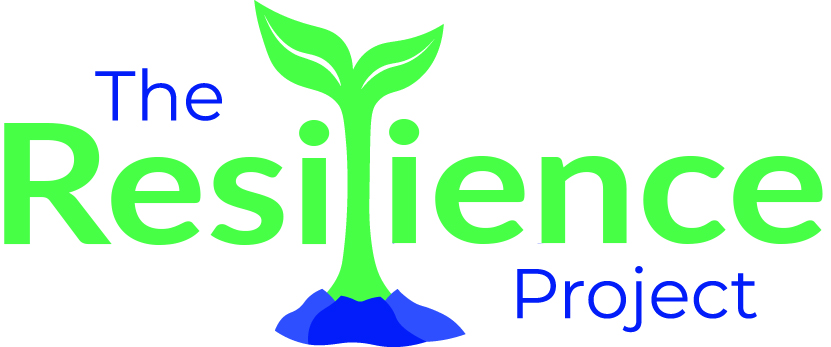 Amplifying Capacity by Moving Forward Together
June 2024 Update Meeting
Action Groups, Workplan, and Evaluation Efforts
The Resilience Project
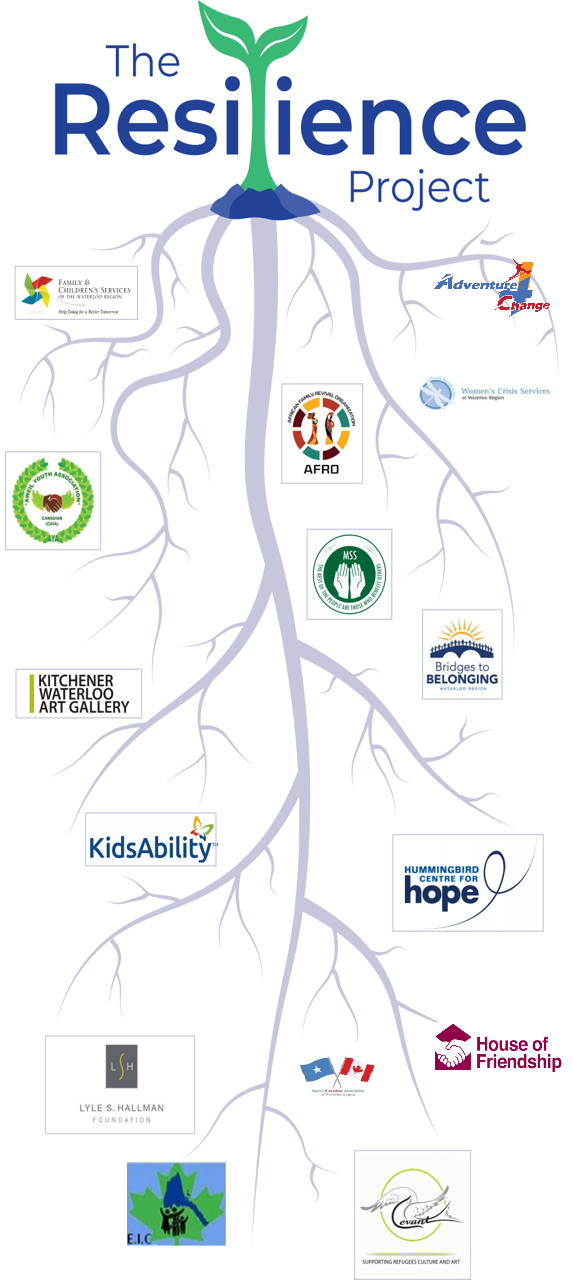 Vision 
To prevent child abuse and neglect from occurring, escalating, or reoccurring by creating a supportive and resilient community environment where children, youth, and families can thrive. 

Objectives 
This initiative focuses on children and youth along the prevention continuum—those at risk of or already involved with the child welfare system.
Key Goals for Resilience Project:
Backbone Responsibilities
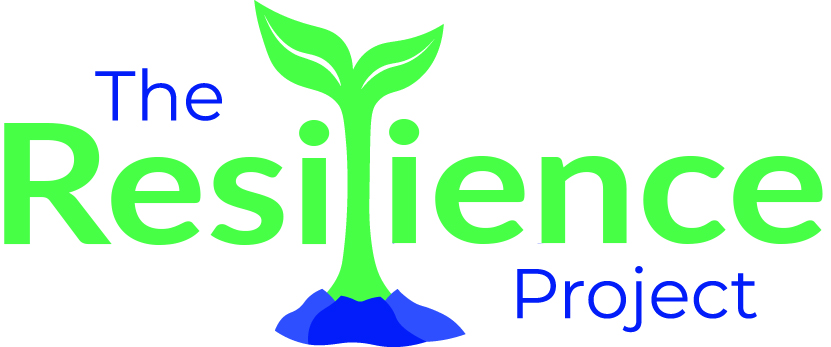 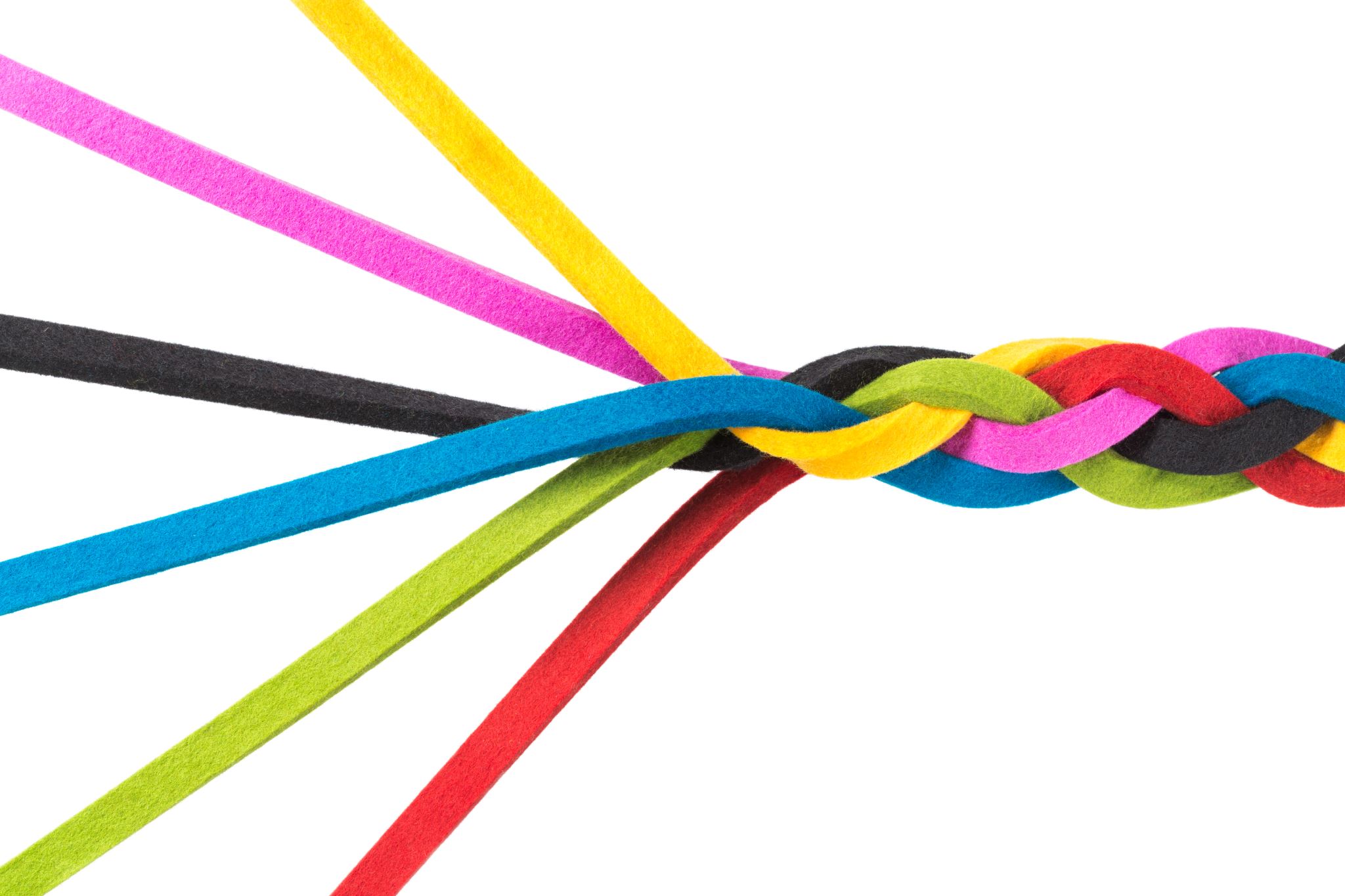 Strategic Partnerships: Enhancing Impact through Collaboration
Overview of Resilience Partners
A diverse coalition of stakeholders and organizations.
Collaborate to pool resources, expertise, and community connections.
Involved in program delivery, strategic planning, and evaluation.
Approaches to Partnership
Grassroots Approach: Focus on community-led initiatives and local stakeholder engagement. 
Goal - Enhance partners’ visibility in public engagement and recognition.
Mainstream Approach: Align with established protocols and integrate with larger systems.
Goal – leverage mainstream systems/collaboration tables to support our collective community resilience efforts.
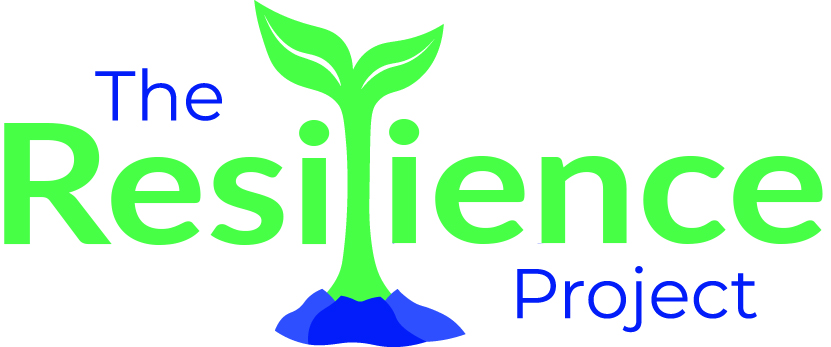 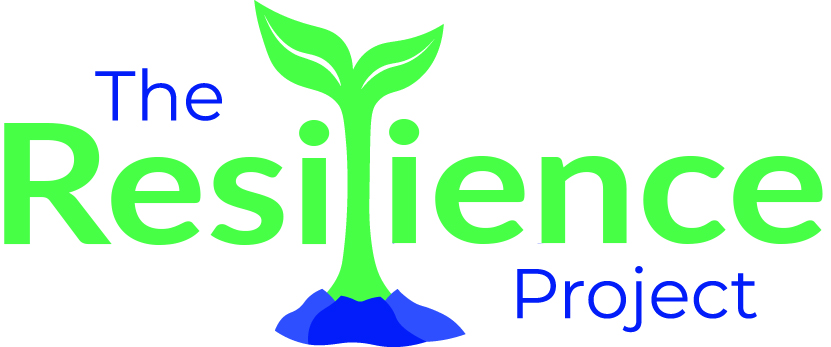 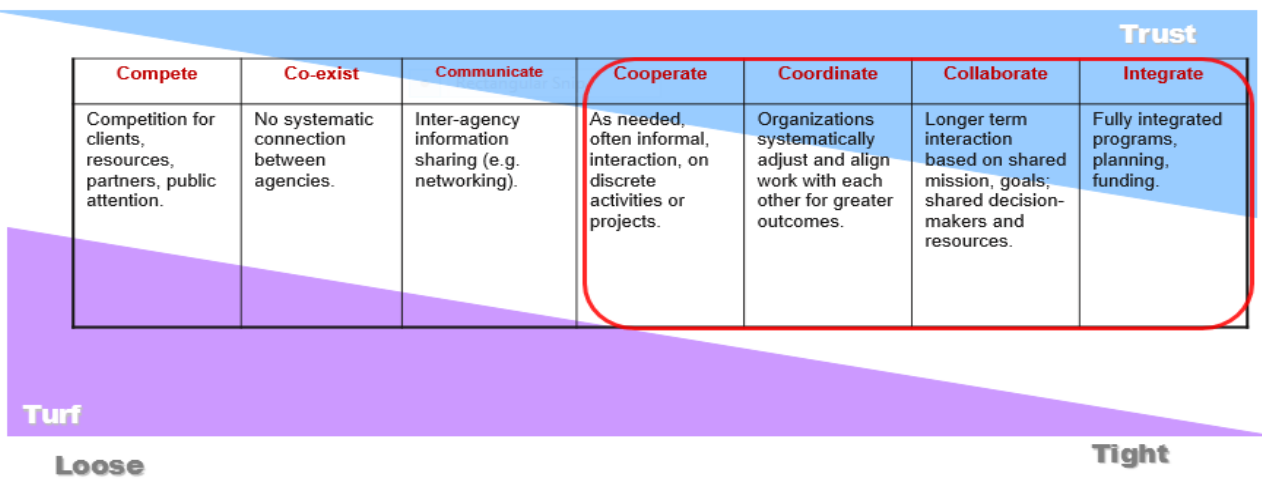 January 2023 Discussion Recap
We reflected on our starting point and shared our initial thoughts.
Where do you see yourself today?
Do you feel the project has progressed?
If yes, how?
here are the gaps?
Strategic Partnerships: Continuum of Collaboration
[Speaker Notes: In January 2023 – we had this discussion – we had our own thoughts of where we were – where do you see yourself today? Do you see the project having moved? If yes how? If not where?]
Shared Governance Responsibilities
Partners Level and Youth Level
Voting Memberships
Partners Level: Include key stakeholders and decision-makers from community organizations and government agencies.
Youth Level: Engage youth representatives to provide direct input and vote on relevant issues.
Budget Allocation Priorities
Partners Level: Discussion on major funding priorities and strategic allocations.
Youth Level: Empower youth to allocate a portion of the budget for projects important to their demographic.
Overarching Work Plan and Action Items
Partners Level: Develop a comprehensive work plan focusing on long-term goals and strategic initiatives.
Youth Level: Create a parallel youth-focused action plan that aligns with the overarching goals but addresses specific youth interests and needs.
Family Events
Both Levels: Organize family-inclusive events that encourage participation from all members of the community, fostering a sense of belonging and engagement.
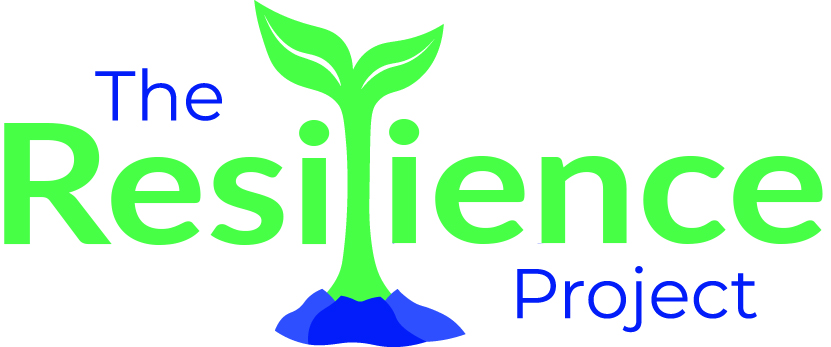 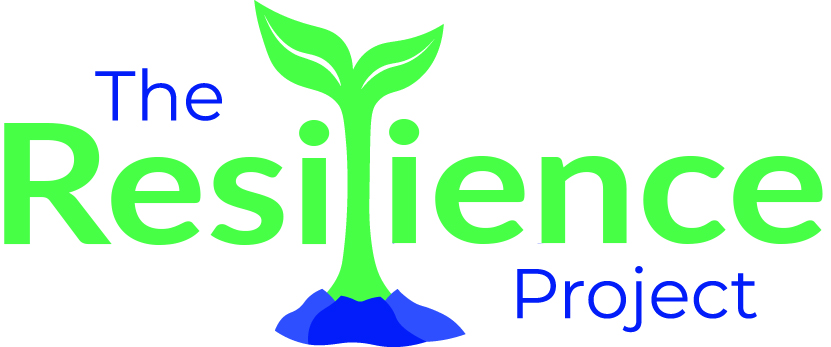 Resilience project workplan2024-2028
2024-2028 overarching workplan Timeline
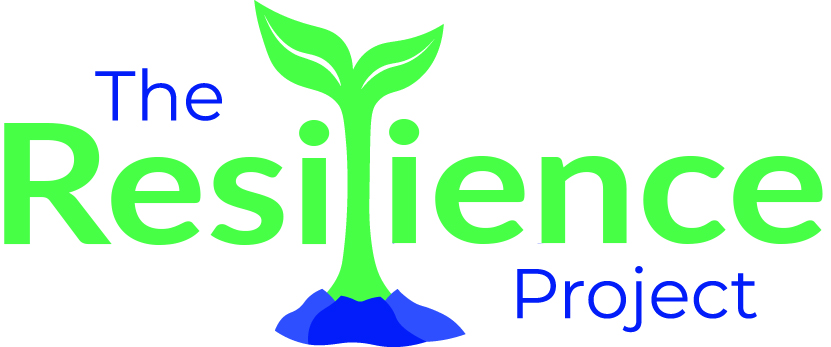 2024: focusing on the foundation
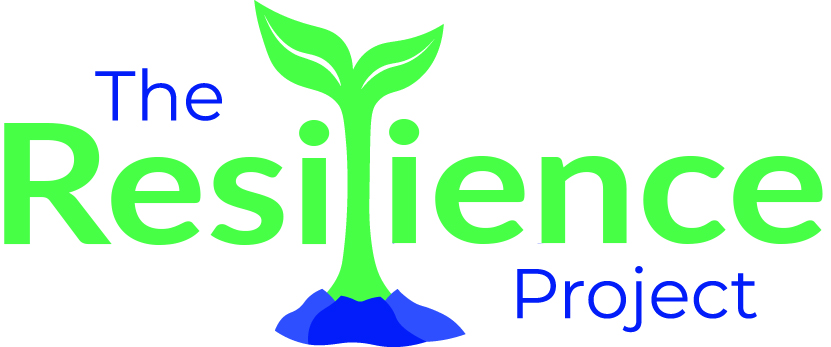 2025: Community Engagement and Expansion
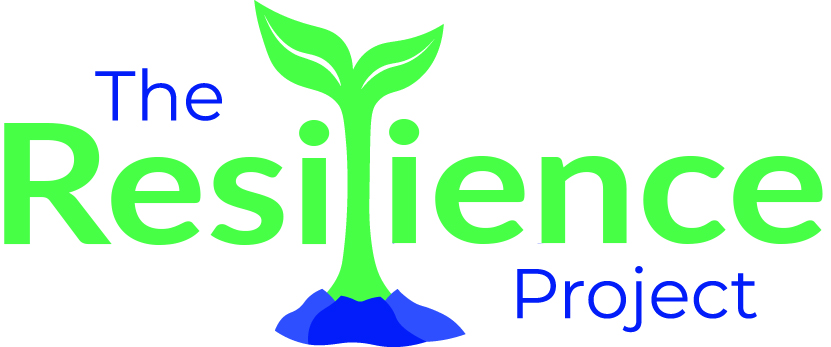 2026: Scaling and strengthening
2027: Final Evaluation and planning
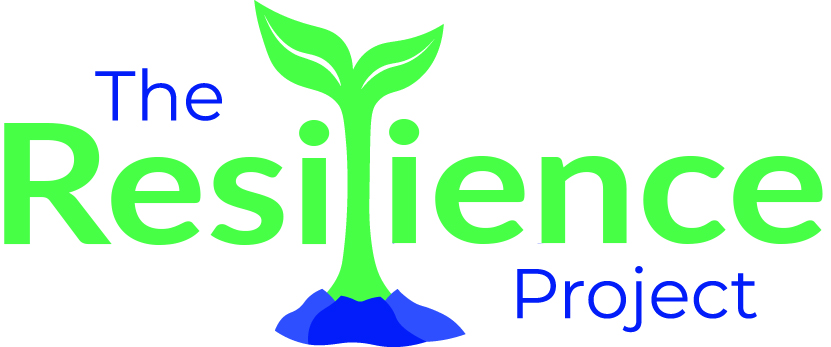 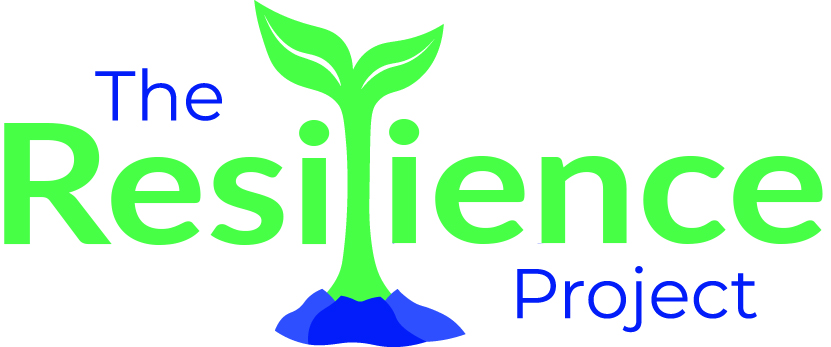 2028: Long-Term impact and scaling
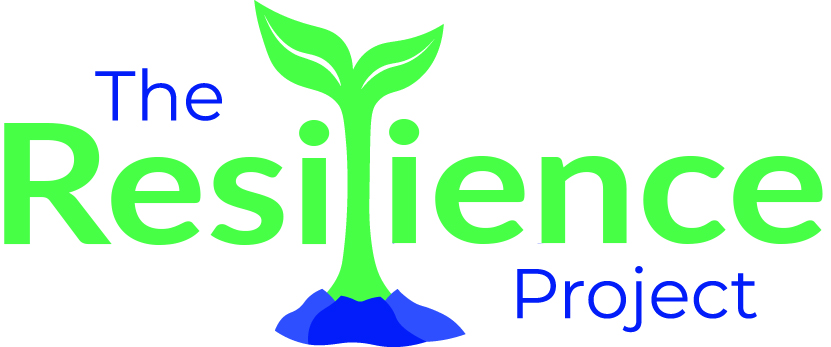 Action groups update
Building Collective Community Resilience Through Working Together
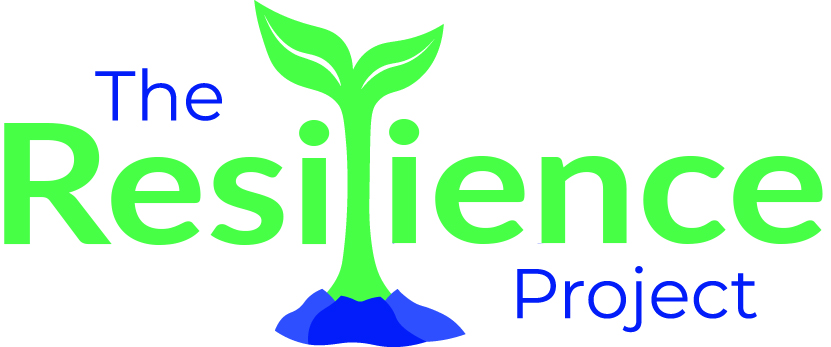 Action Group 1: Systems Improvement (Fixing Broken Systems)
Leads: Leyco, Michelle, Jill (Backup)
Partners Involved: Trish, Scott, Sara, Marny, Daniel Zeri, etc.
Progress to Date: This group has been focused on identifying and addressing systemic barriers to housing and employment, particularly for vulnerable populations. 
Activities include leveraging connections at various housing advocacy groups and planning to connect with political figures to address housing for low-income communities. 
The group has utilized surveys to understand better systemic issues, particularly around housing shortages and discrimination.
Next Steps: 
Strengthening partnerships with key housing advocacy groups and stakeholders 
Survey analysis and report development of systemic barriers identified by Resilience Project Partners.
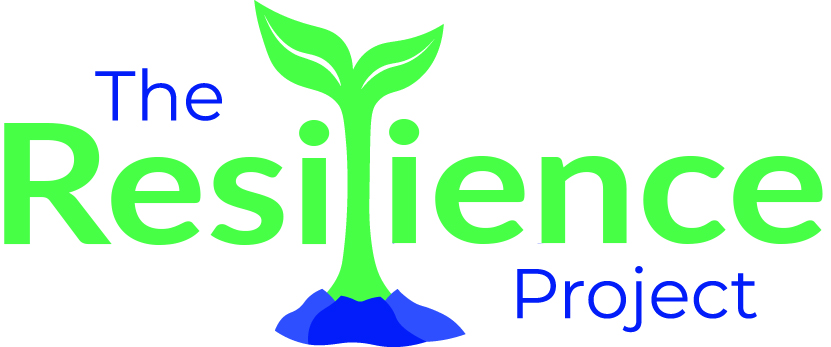 Action Group 2: Belonging (Addressing Isolation)
Leads: Jada & Liz
Partners Involved: Duaa, Sara, Adel, etc.
Progress to Date: Focused on establishing community programs to enhance social connections among seniors, youth, and newcomers. They've coordinated events and activities that promote interaction and have been working on identifying gaps in community services, such as the need for more support for adults and seniors. This group has also highlighted the importance of integrating services like lawn care and grocery shopping to assist with housing instability
Next Steps: Expand the program to fill the identified underserved demographics and gaps; leverage existing partnerships in programming, evaluation, and volunteer engagement.
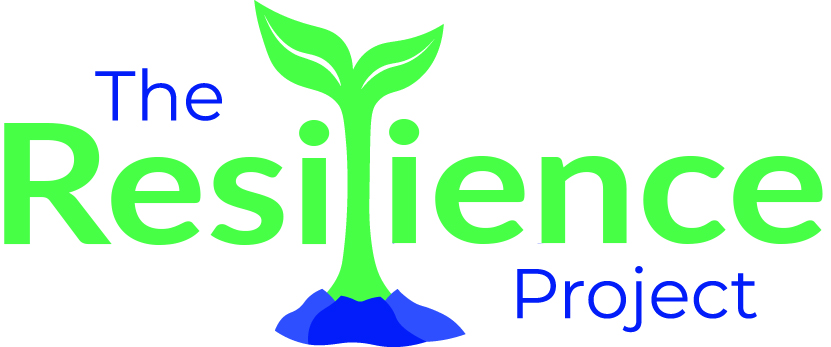 Action group 3: Access to Resources (Removing Barriers)
Leads: Victor & Leyco (Backup)
Partners Involved: Duaa, Sara, Daniel, Scott, Adel, Marny, Trish, etc.
Progress to Date: The group is working to improve access to culturally appropriate resources. They've discussed the importance of having a centralized platform for identity-affirming and culturally sensitive resources. Efforts have been made to connect with various organizations to ensure a comprehensive and accessible client resource network. They are exploring the creation of a centralized resource list that all workers and organizations can access
Next steps: community outreach, centralized resource leveraging/development, and stakeholder meetings to access resources needed.
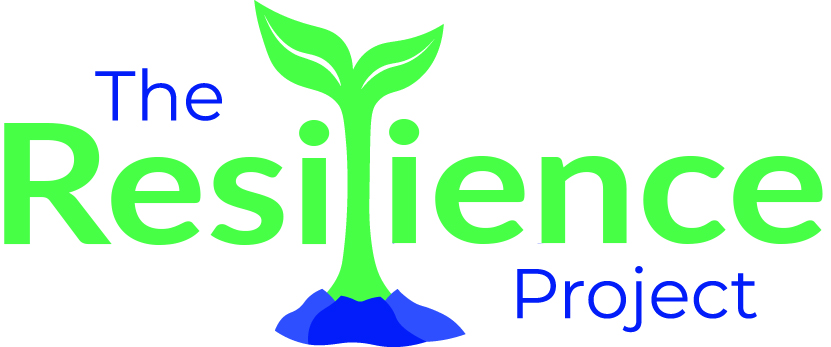 Action Group 4: Sustainability and Capacity Building
Leads: Jill, Michelle, Jada (Backup)
Partners Involved: Scott, Marny, Daniel, Zeri, Adel, etc.
Progress to Date: This group's efforts have been geared towards building partner organizations' financial sustainability and capacity building. 
They have created a calendar of workshops on grant writing and , financial management, and capacity building are planning further training sessions.
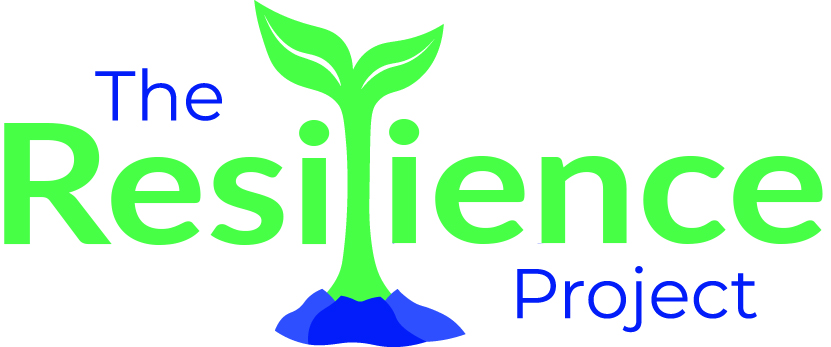 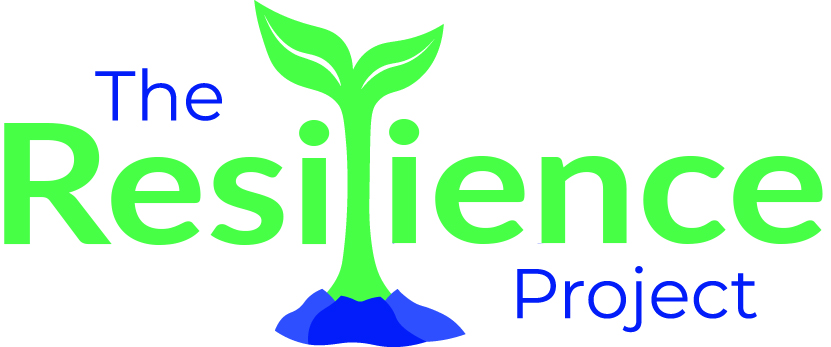 Evaluation framework2024-2028
Key Goals for Resilience Project:
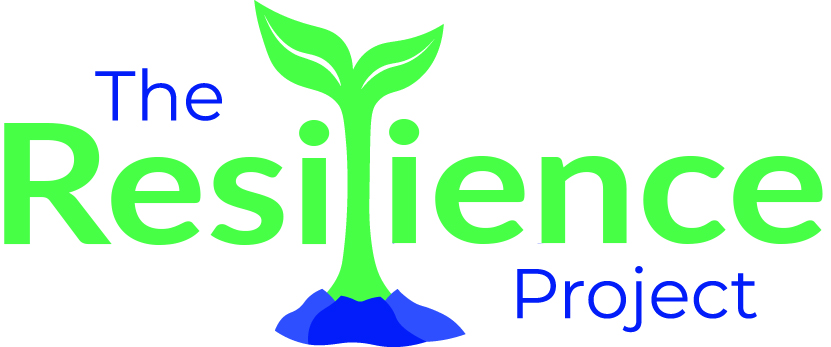 Key Goal 1: Addressing Interconnected Root Causes
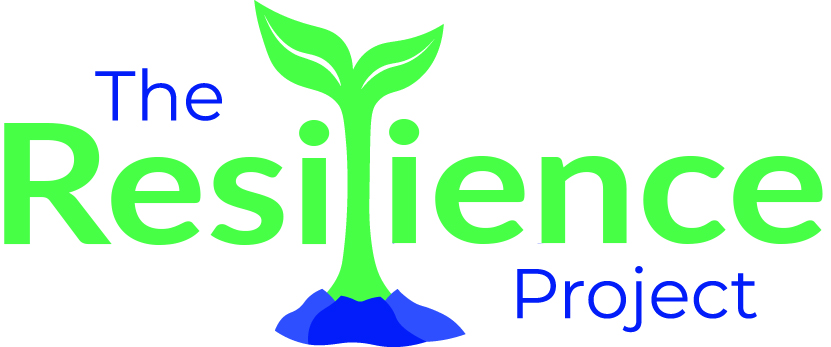 Key Goal 2: Foster Empowerment and Systemic Change
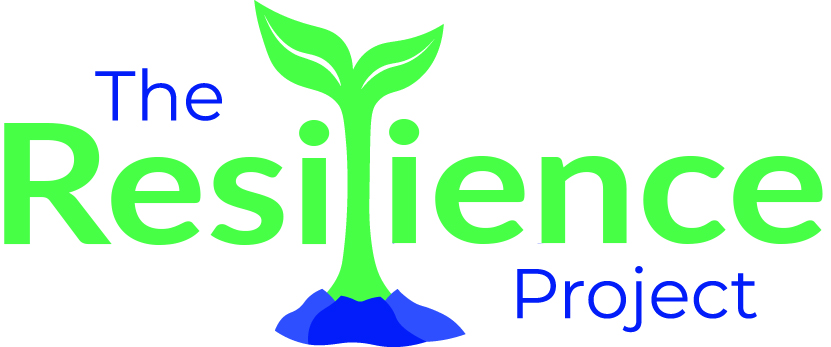 Key Goal 3: Strengthen Collaborative Community Actions
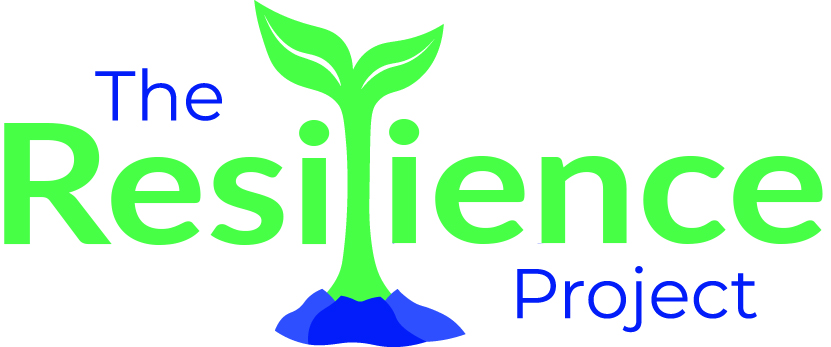 Key Goal 4: Establish Shared Governance and Transparent Accountability
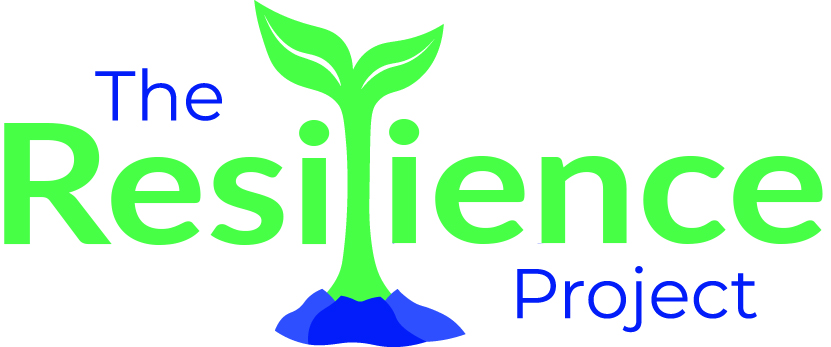 Key Goal 5: Cultivate Child, Youth, and Family Resilience
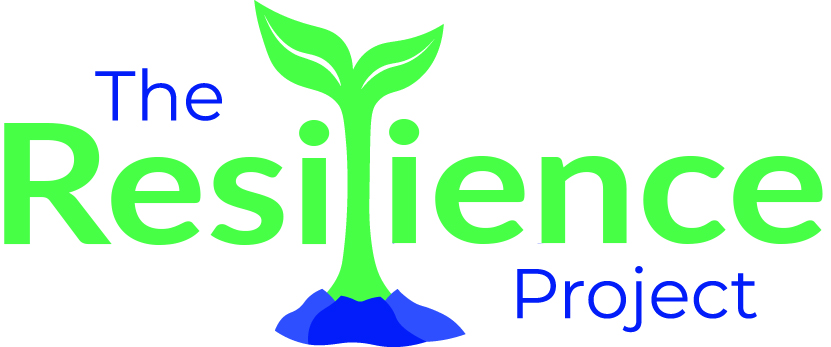 Key Goal 6: Promote Identity and Community Connection
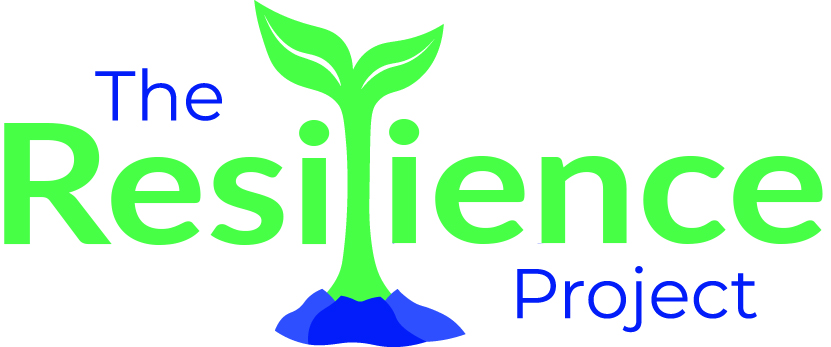 Key Goal 7: Enhance Program Delivery and Safety
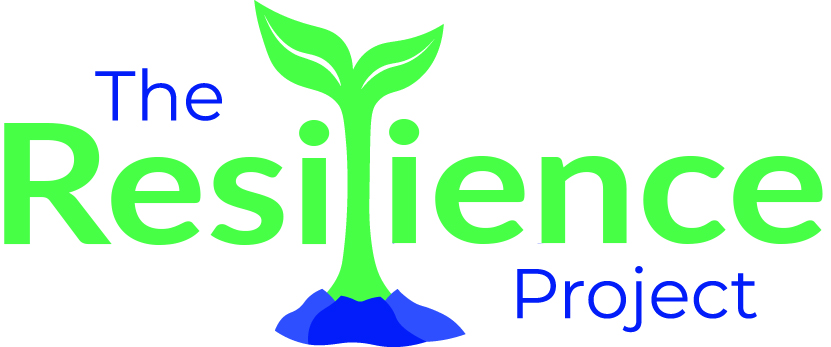 Key Goal 8: Sustain Engagement and Learning
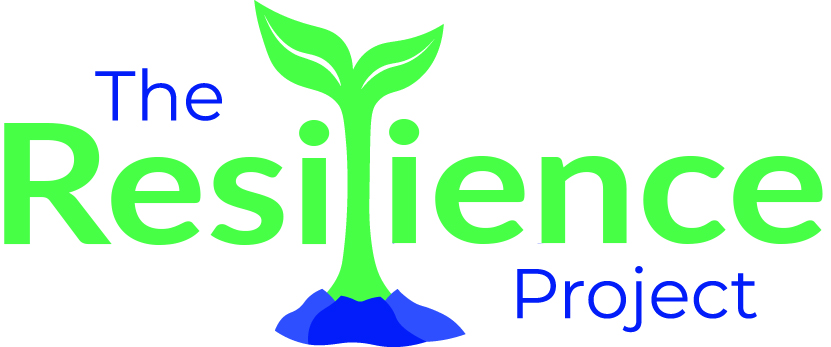 Thank you!
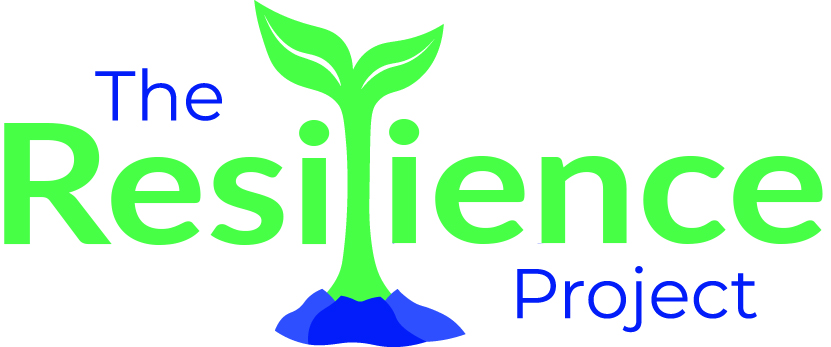